Water Molecule Adventure Story Project
Due October 9th
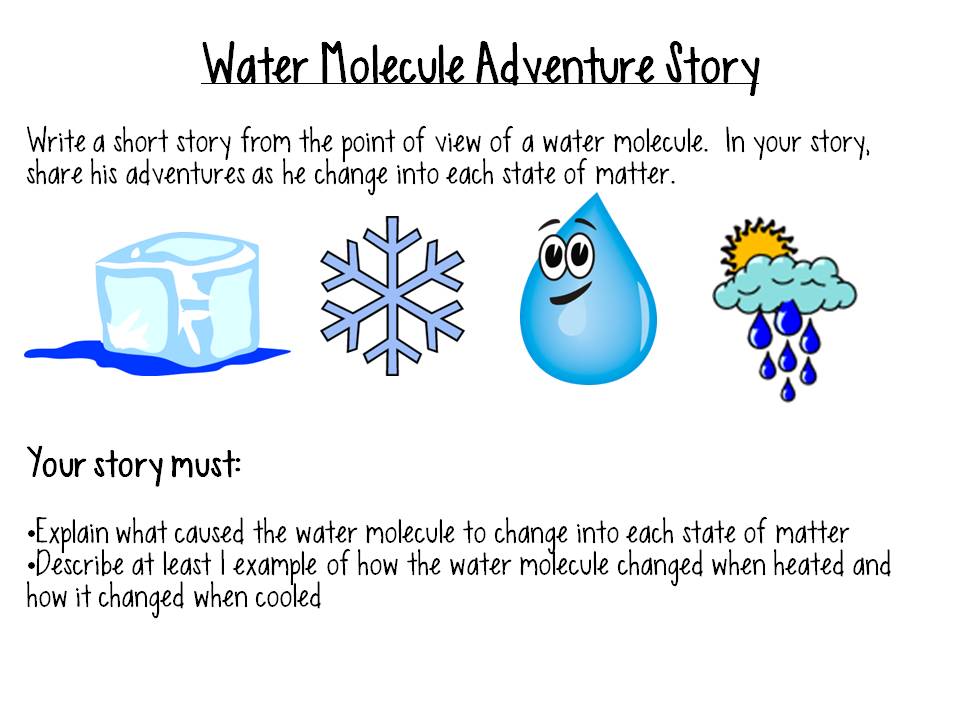 Rubric
Rubric